SCIENCE
Biology, Chemistry, Physics A Levels
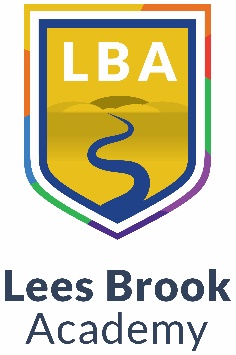 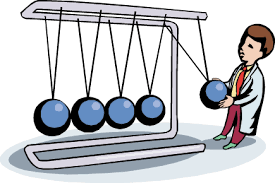 Chemical analysis
Further study
Using  resources
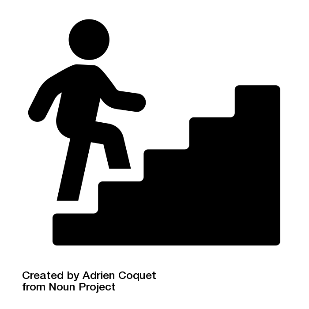 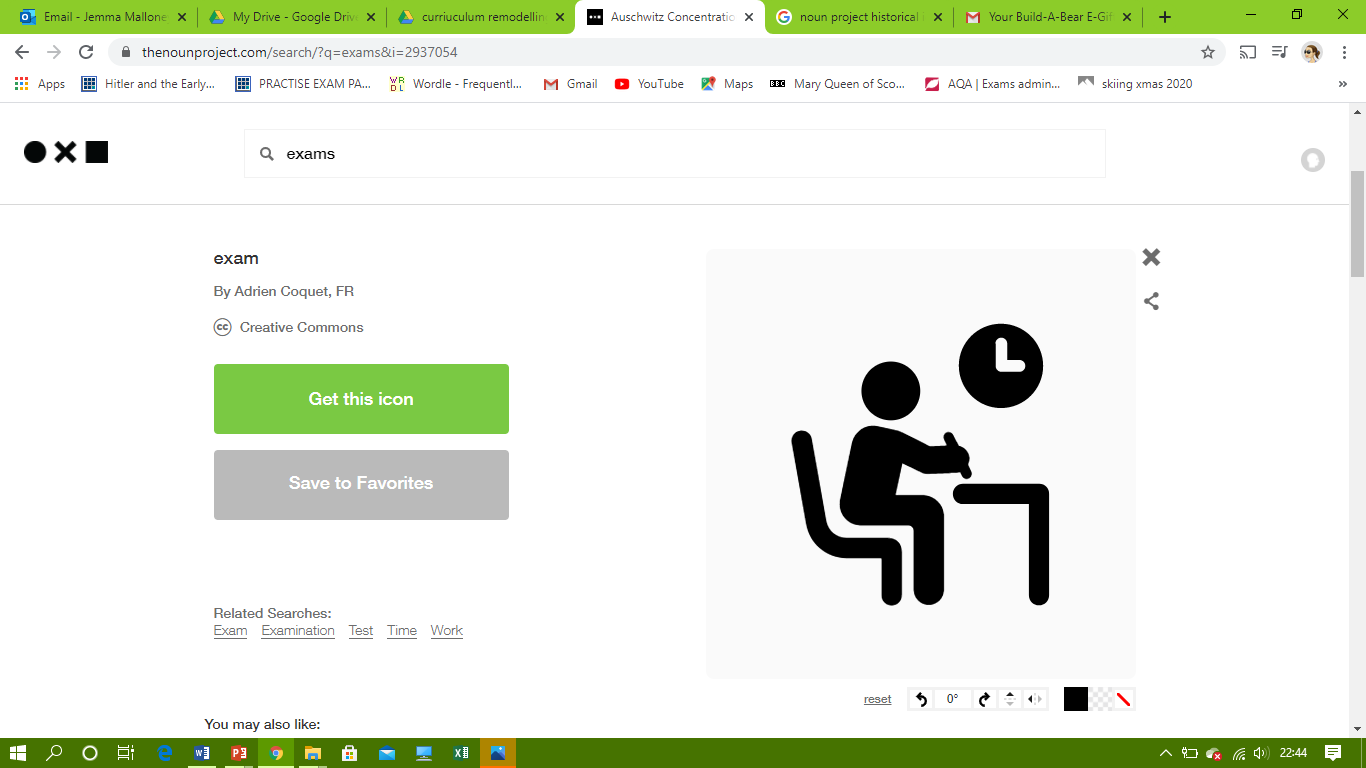 Chemistry of the atmosphere
Move onwards 
to great things!
MOCK 
EXAMS 3
6 x GCSE 
 EXAMS
Exam skills, revision
 Booster sessions
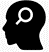 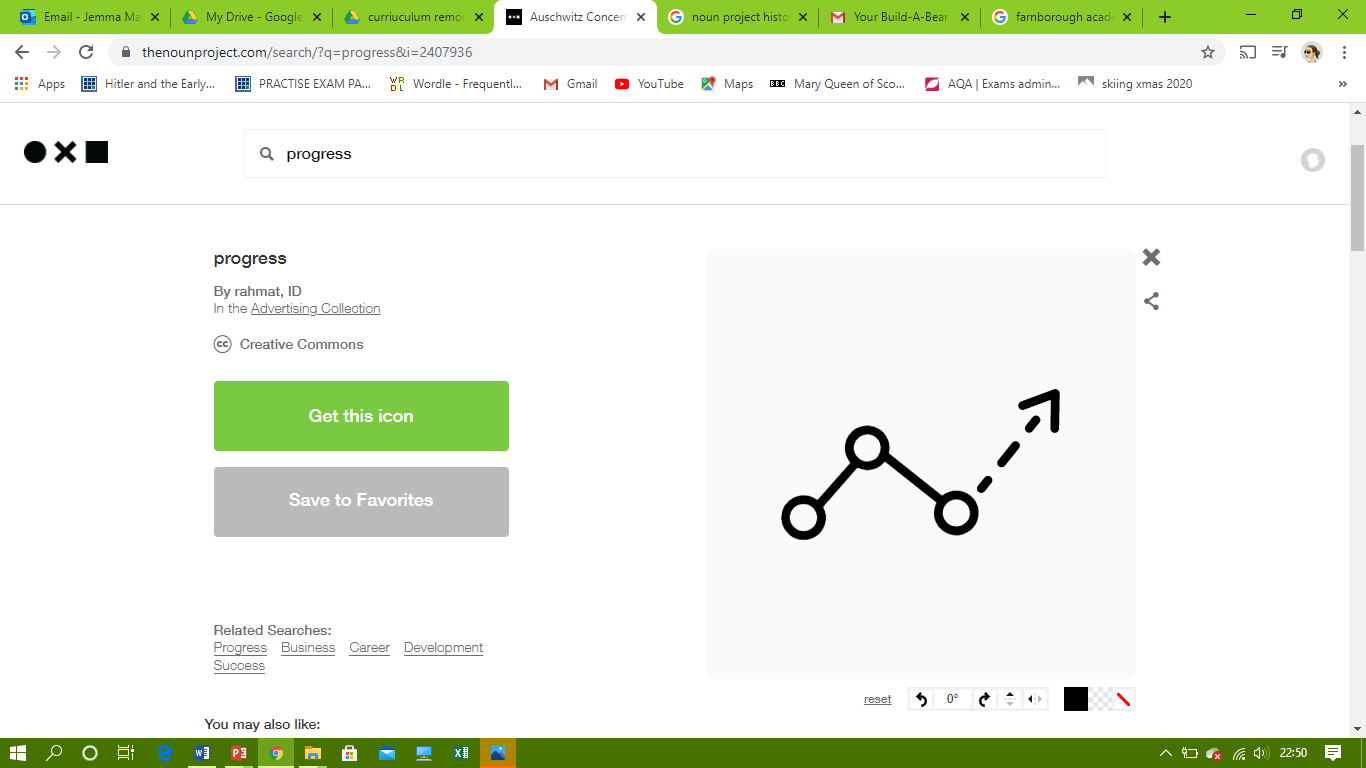 Electromagnets
Evolution
EM waves
Organic chemistry
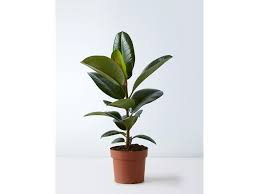 Forces
Waves
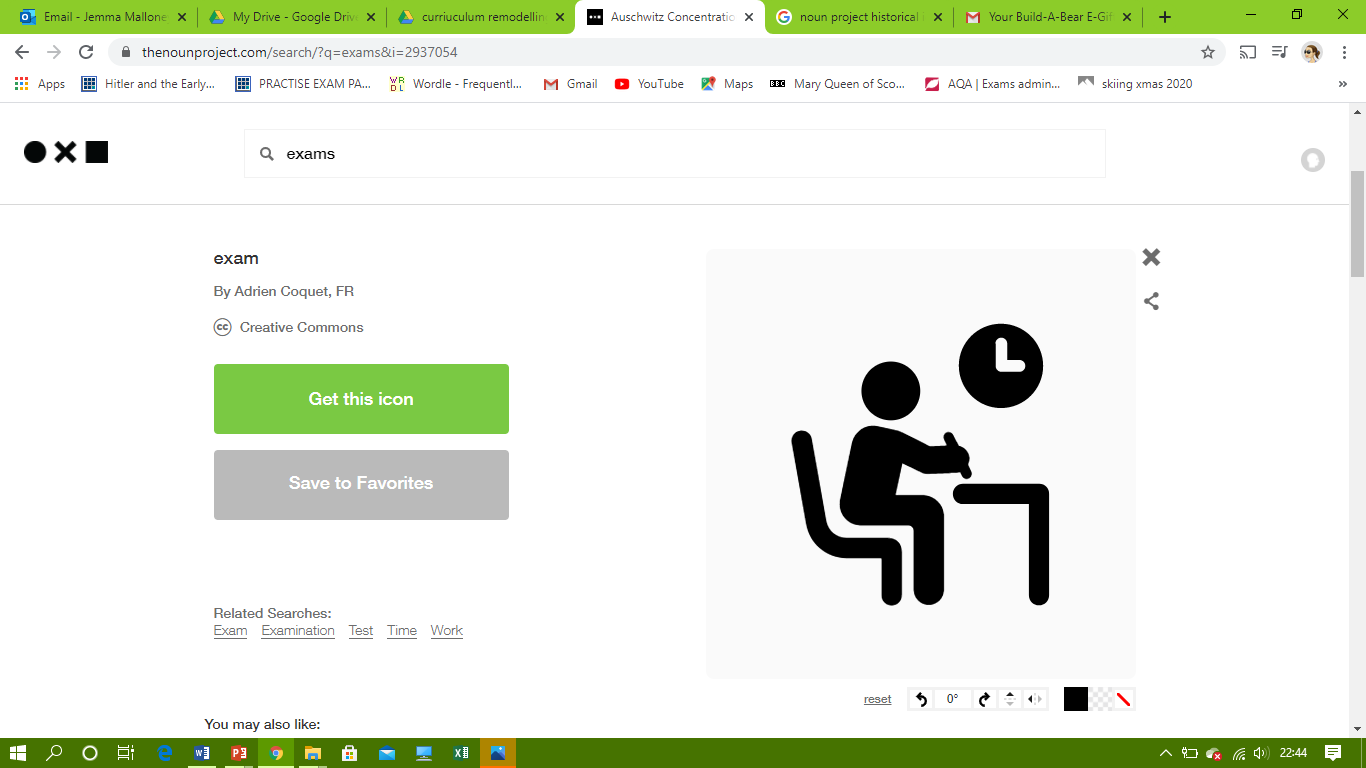 Ecology
MOCK 
EXAMS 2
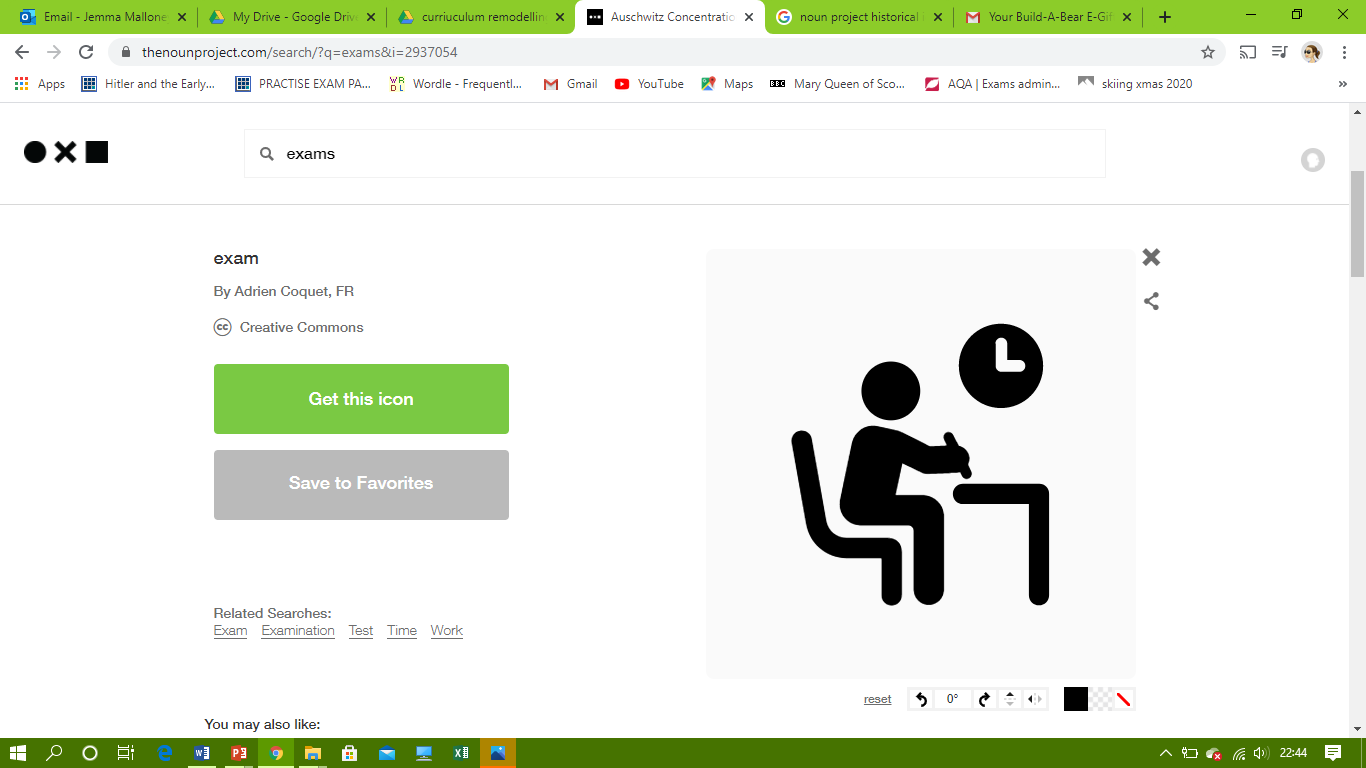 YEAR
MOCK 
EXAMS 1
11
Genetics and reproduction
Quantitative chemistry
Chemical analysis
Infection and response
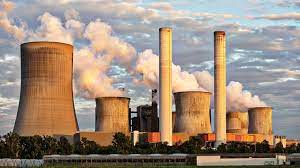 Energy changes
Chemical changes
YEAR
Radioactivity
10
Organisation 2
Energy
Electrolysis
Bioenergetics
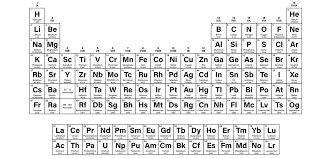 Electricity
Radioactivity
Molecules and matter
Atomic Structure
Structure and bonding
The periodic table
Organisation 1
Cell Biology
Respiration and photosynthesis
Magnetism
Genetics
Pressure
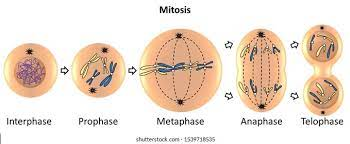 YEAR
9
Environmental chemistry
Earth systems
Energetics
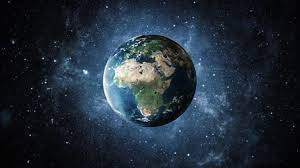 Health
Space
Movement
YEAR
8
Simple circuits
Itch
Pure and impure substances
Life diversity
Particle model
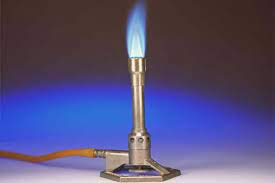 Energy stores
Reproduction
Waves
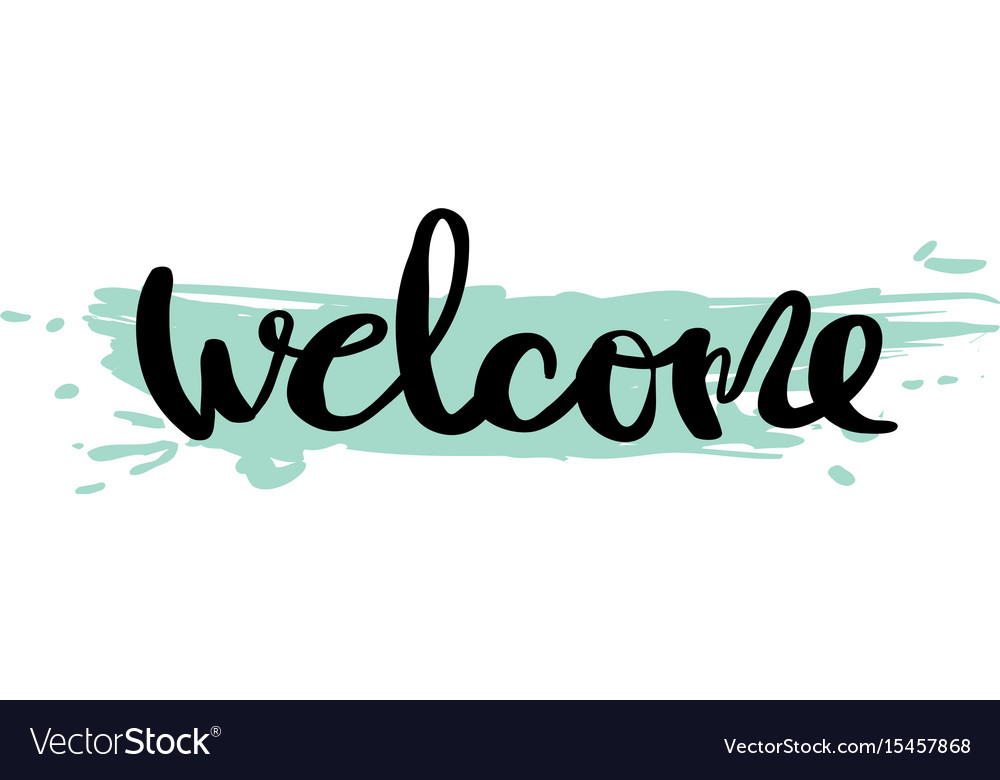 YEAR
7
Chemical reactions
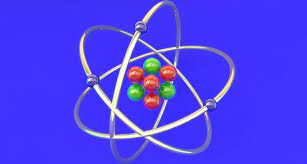 Cells
Contact Forces
Elements and compounds
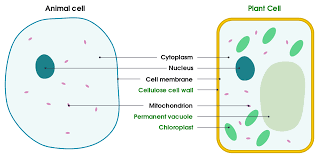